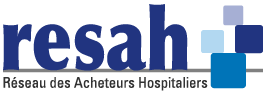 French HealtcarePrésentation des produits Bodet Time29/09/20
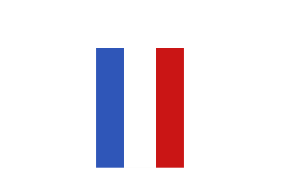 BODET : entreprise familiale française
LE LEADER INTERNATIONAL 
DE LA MESURE ET GESTION DU TEMPS DEPUIS 1868
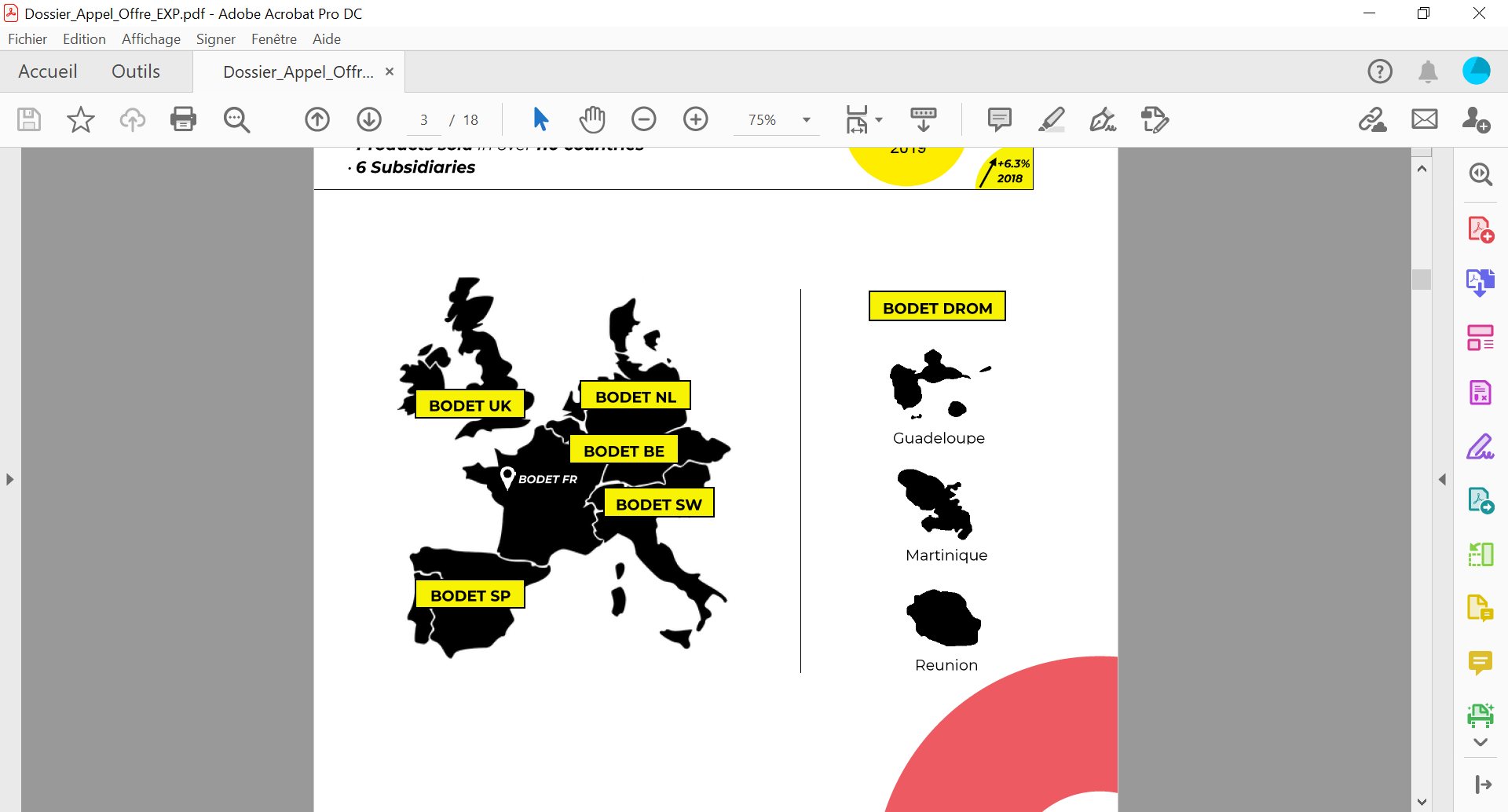 +6,3%
780
98,1M€
4
ACTIVITÉS
BODET CAMPANAIRE
BODET SOFTWARE
BODET SPORT
BODET TIME
DU CHIFFRE D’AFFAIRES PAR RAPPORT À 2018
DE CHIFFRE D’AFFAIRES EN 2019
COLLABORATEURS DANS LE MONDE
Horlogerie d’édifice
Restauration de cloches
Équipements du clocher
Gestion du temps
Gestion des ressources humaines
Contrôle d’accès
Affichage sportif
Affichage vidéo
Affichage piscine
Horlogerie industrielle
Systèmes de distribution horaire
Systèmes audio
Affichage LED
https://www.bodet.com
2
Bodet Time : qui sommes-nous ?
+2,5%
DU CHIFFRE D’AFFAIRES PAR RAPPORT À 2018
20M€
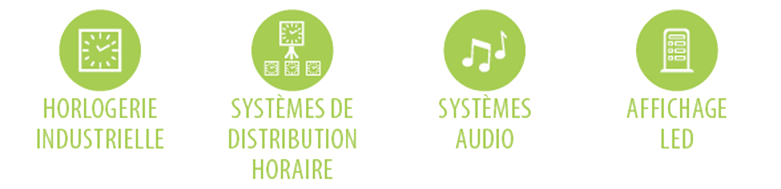 DE CHIFFRE D’AFFAIRES EN 2019
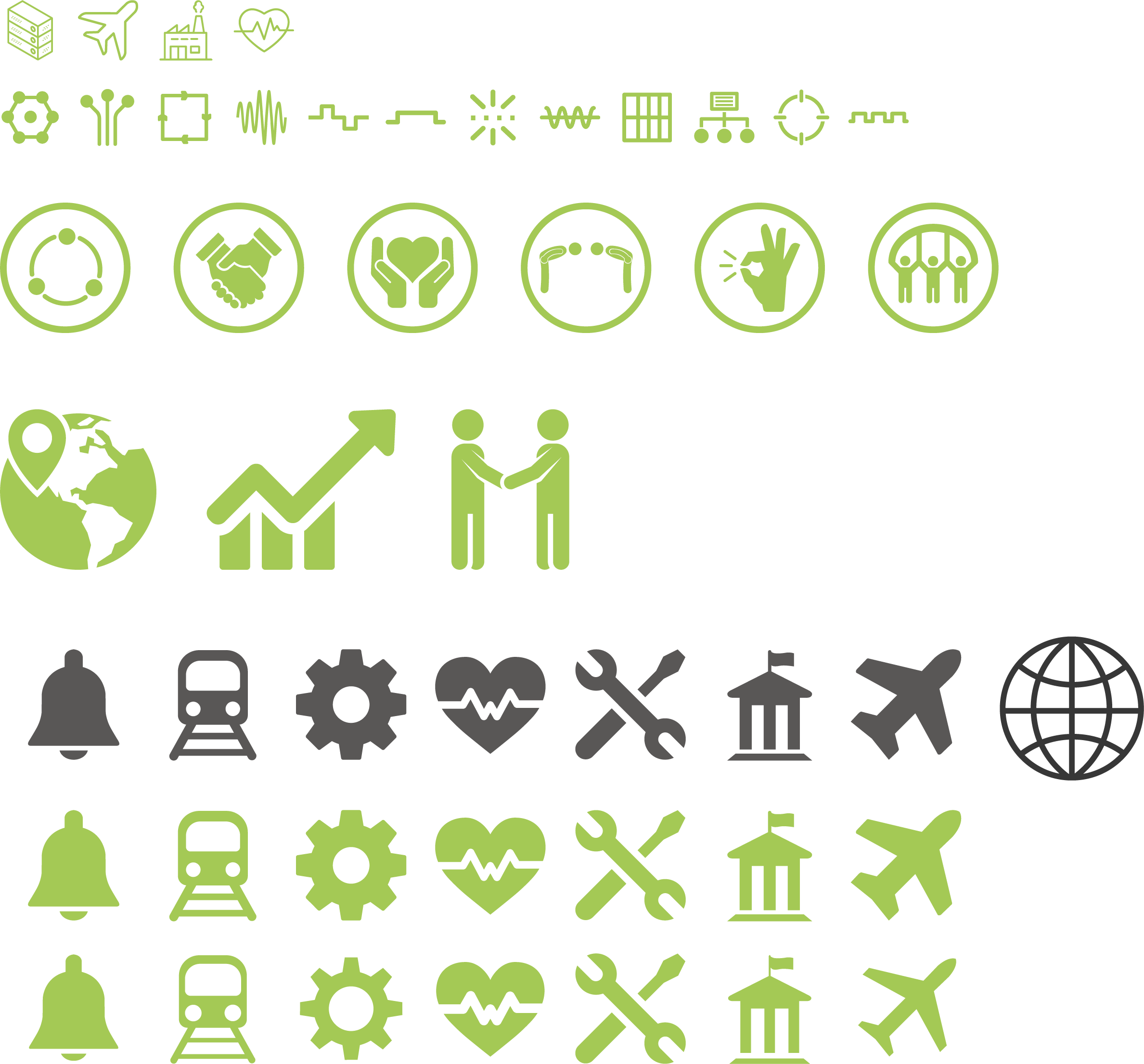 AFFICHAGE 
LED
SYSTEMES DE DISTRIBUTION HORAIRE
HORLOGERIE 
INDUSTRIELLE
SYSTEMES
AUDIO
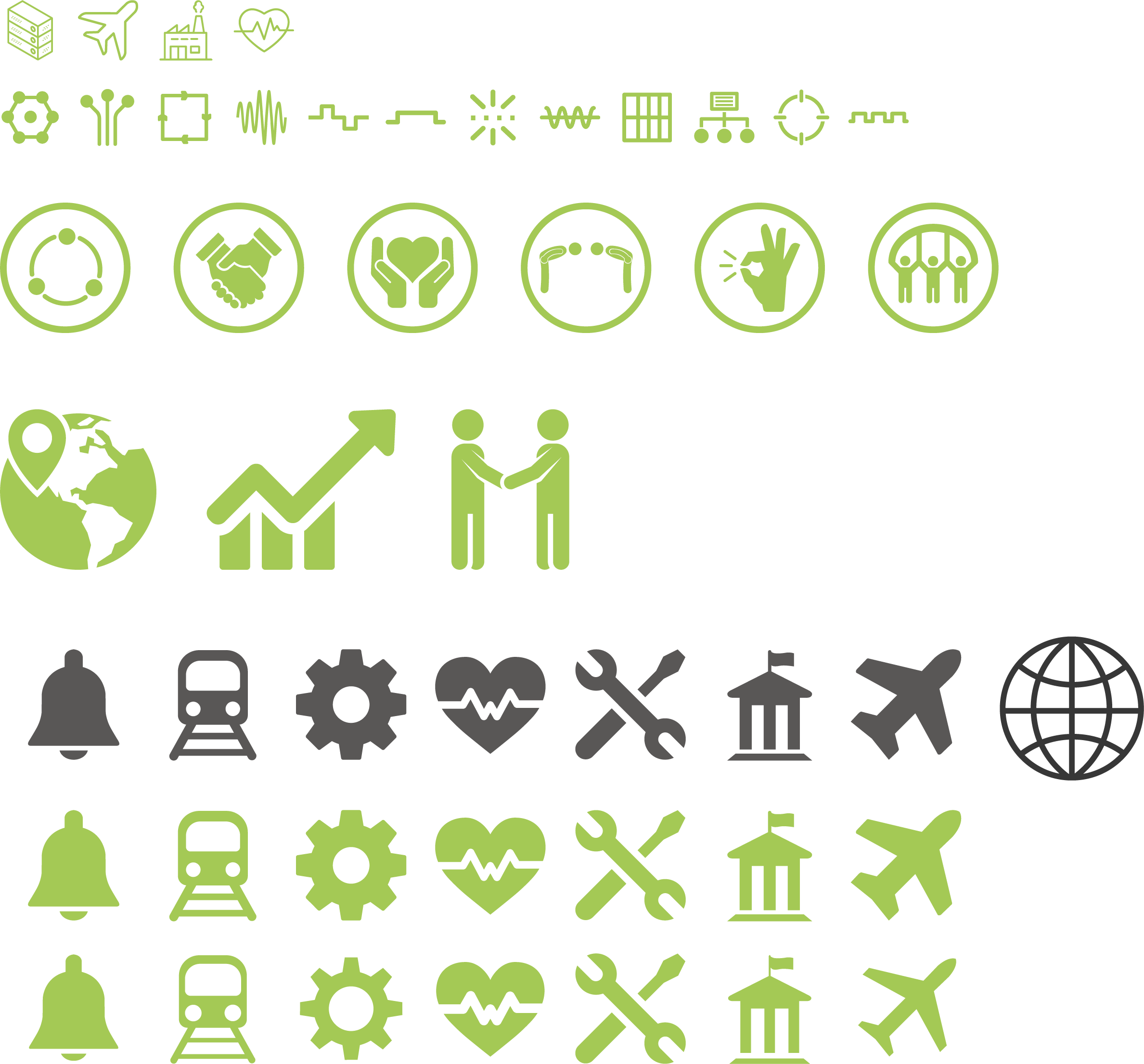 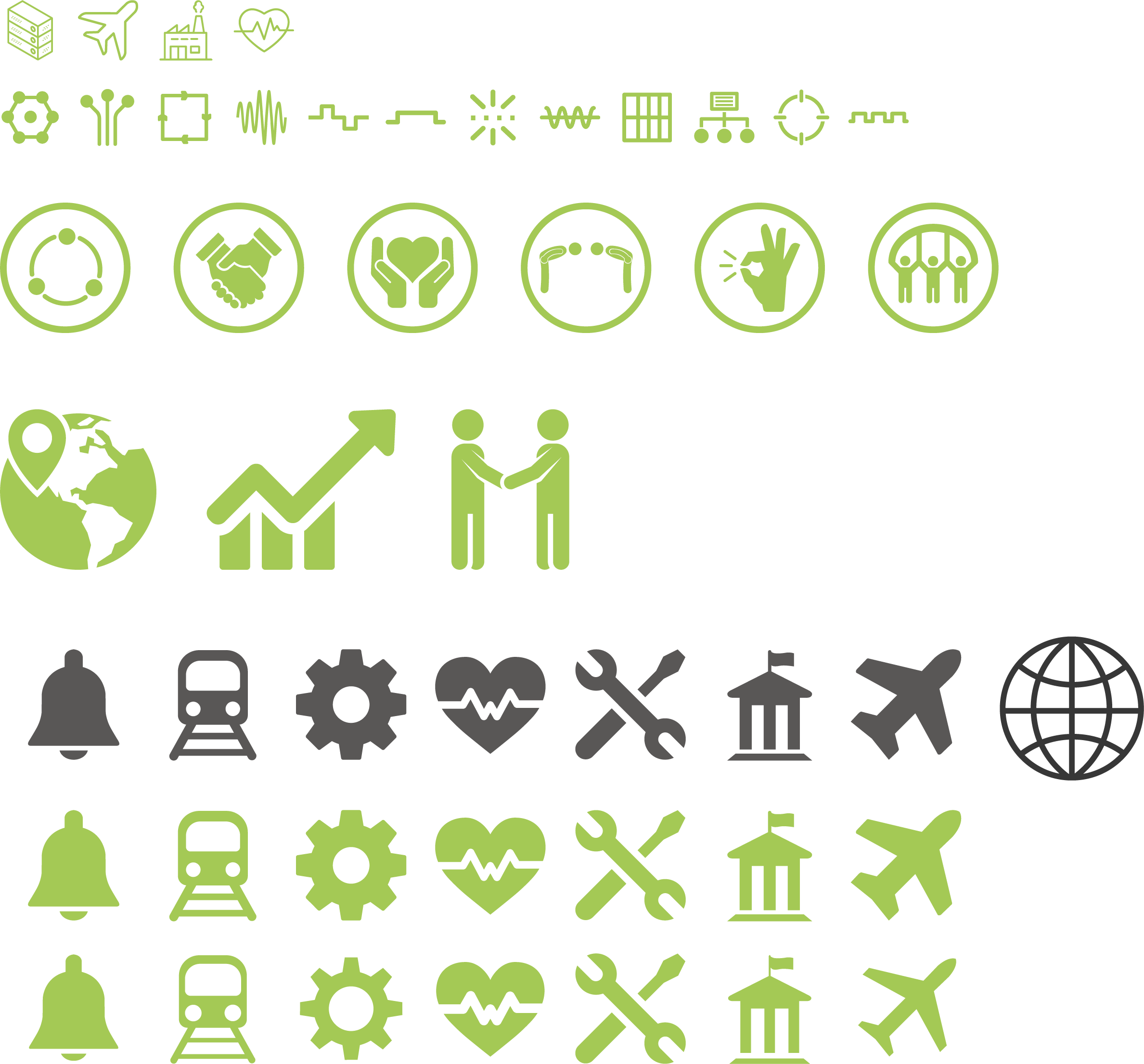 EDUCATION
TRANSPORT
SANTE
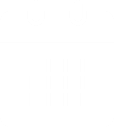 1975
Année de création
Développement, conception et fabrication française
34 000
Horloges vendues chaque année dans le monde
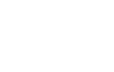 110
Collaborateurs
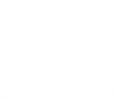 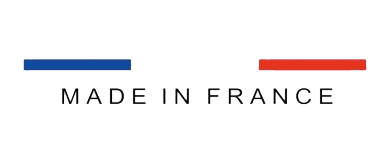 https://www.bodet-time.com
3
Quelques références clients
INTERNATIONAL
Malaisie, Putrajaya Hospital, 2020 : 140 horloges avec système de synchronisation
EAU, Latifa Hospital, 2020  : 67 horloges avec système de synchronisation
Côte d’Ivoire, Clinique PISAM, 2020 :  42 horloges
Finlande, Hôpital Siltasairaala Helsinki, 2020 : 736 horloges avec système de synchronisation
Pérou, Pucallpa, 2019 : 252 horloges avec système de synchronisation
Afrique du Sud Duban, 2020 : 150 horloges avec système de synchronisation
FRANCE
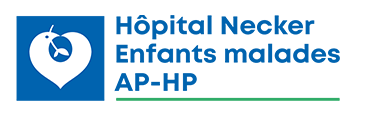 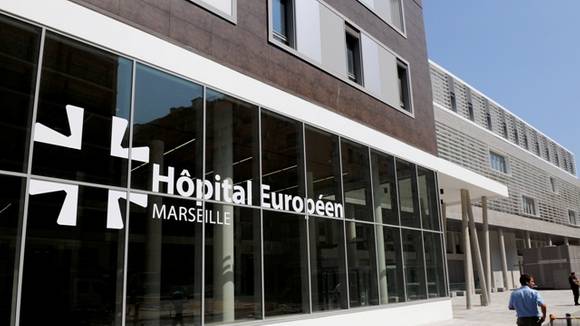 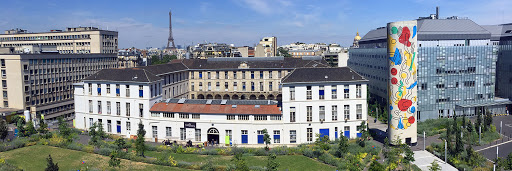 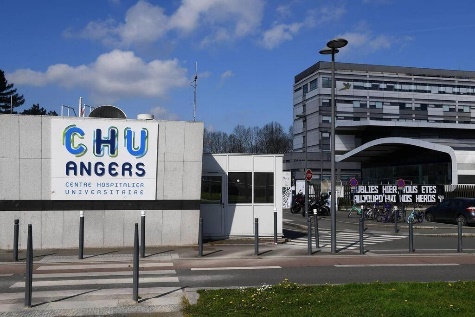 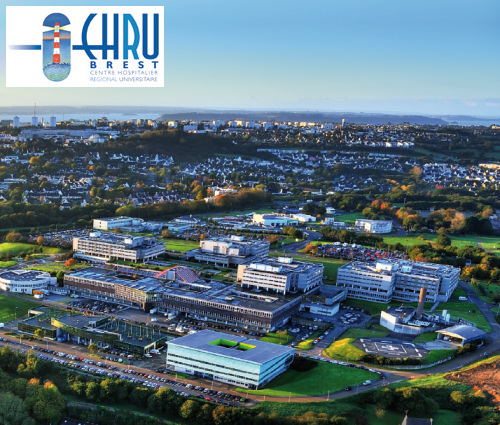 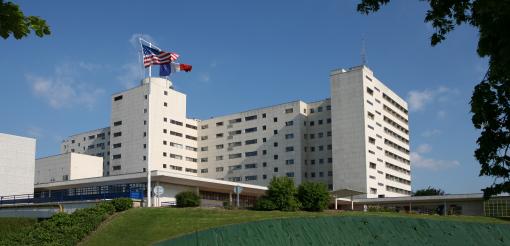 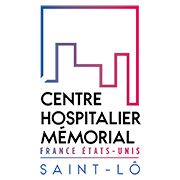 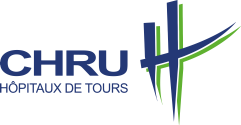 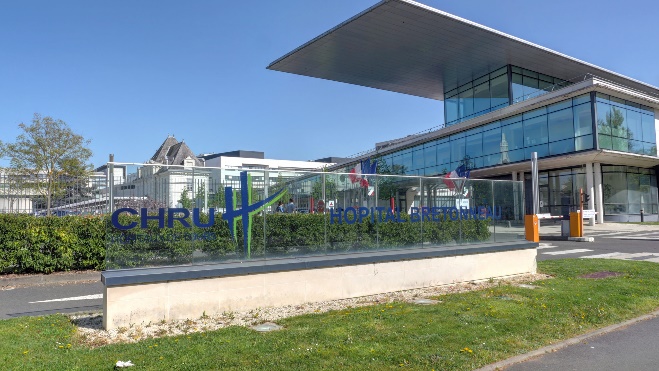 4
NETSILON 
Des serveurs temps dédiés aux applications du secteur santé
Pourquoi un serveur de temps ?
Délivrer une heure précise et fiable à l’ensemble des équipements d’un réseau : horloges, ordinateurs, imprimantes, contrôle d’accès des bâtiments, système de vidéosurveillance, badgeage du personnel, dont les équipements liés à la prise en charge des patients : scanners, appareils respiratoires…

Respecter la sécurité du réseau : limitation des risques des cyber-menaces.

Horodater les évènements survenus sur les réseaux : intégrité des données digitales traitées, chaque évènement est relié à son information horaire précise.
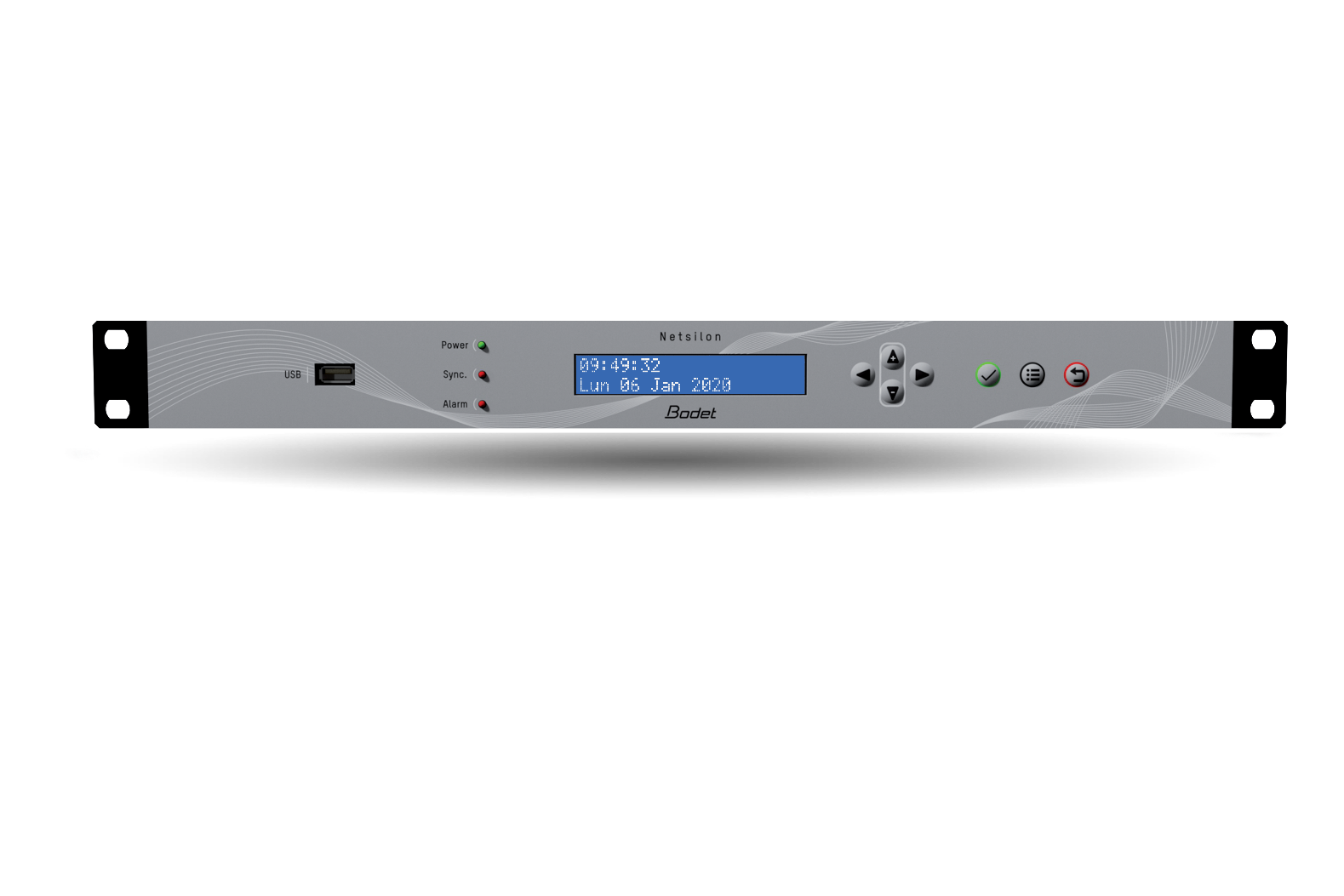 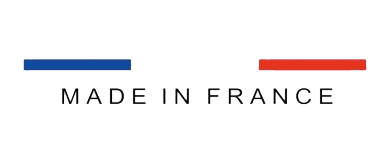 5
STYLE Hôpital Des horloges dédiées aux salles d’opérations
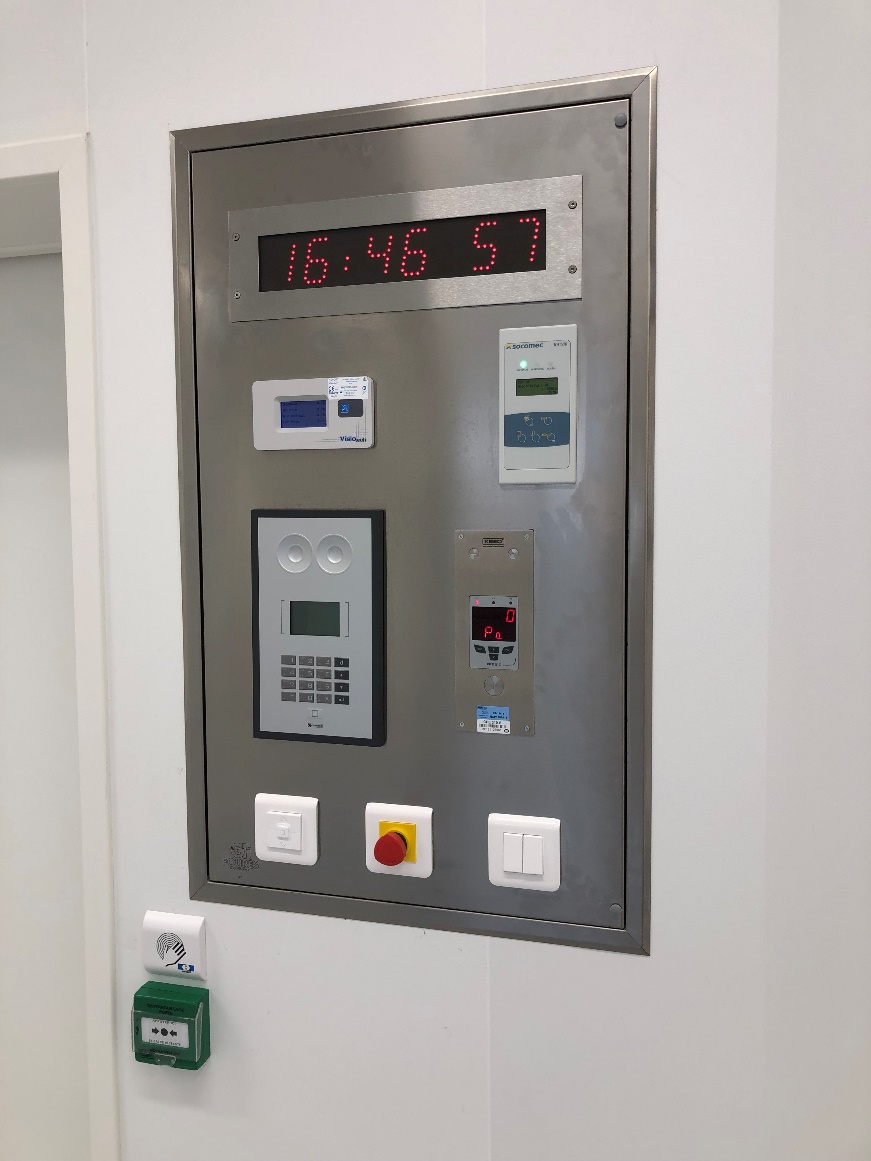 Facile et rapide à lire, affichant les heures, minutes et secondes. 

Avec son chronomètre intégré et contrôlable directement depuis son boîtier de commande, elle permet de maîtriser le temps de tout acte chirurgical (anesthésie, incision, réanimation…). 

Son encadrement en inox et sa vitre en verre facilitent le nettoyage, résistent aux produits spécifiques des milieux hospitaliers et assurent une parfaite hygiène.
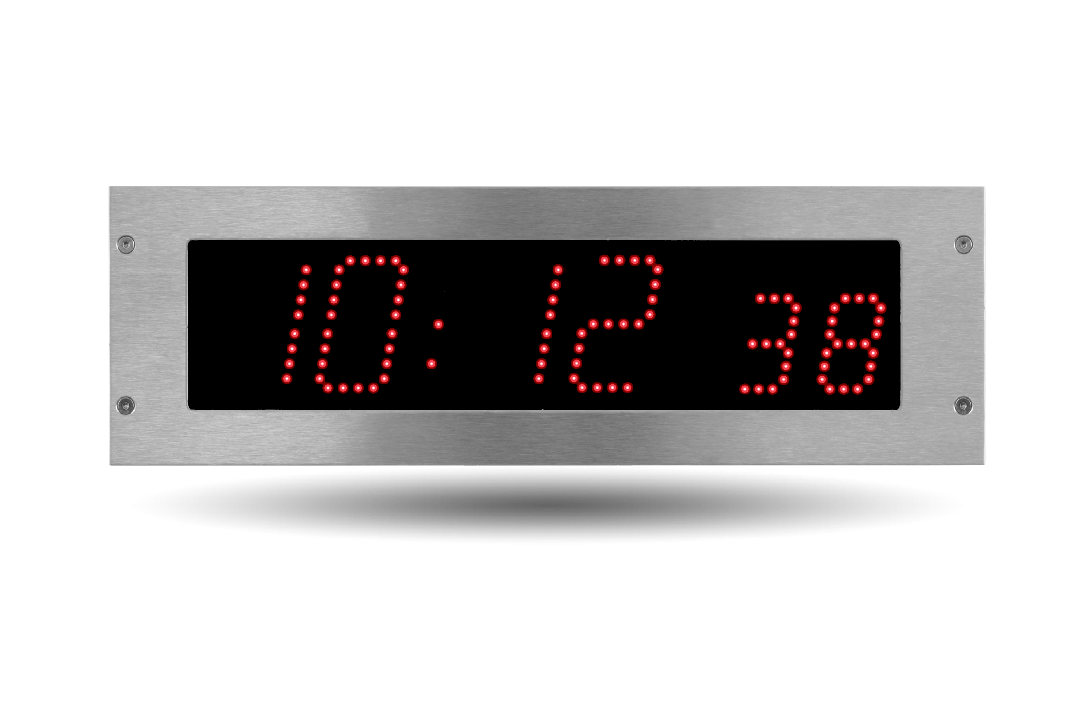 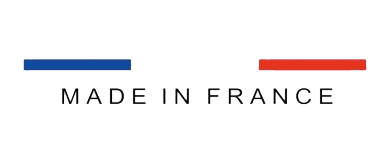 6
PUPITRE STYLE HôpitalIndispensable pour le chronométrage de tout acte chirurgical
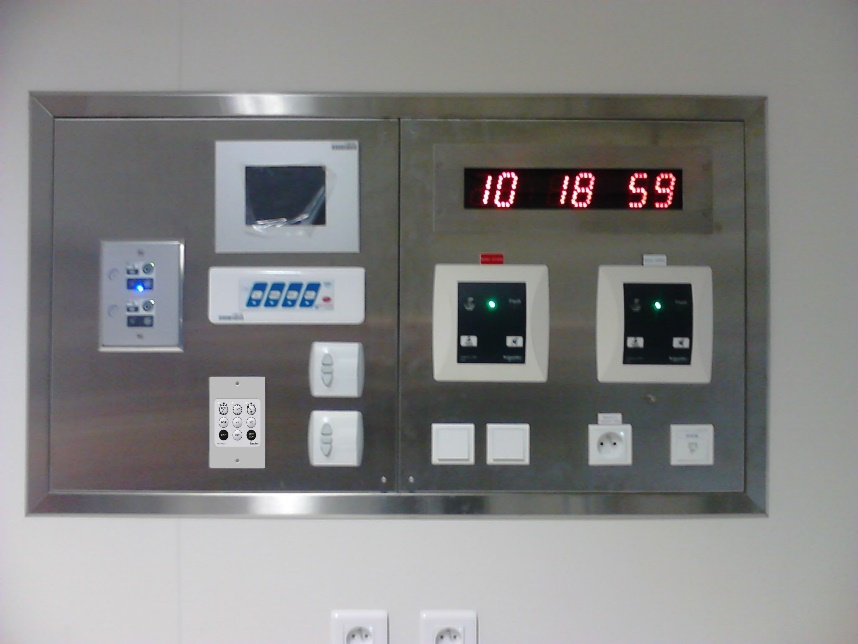 Compter ou décompter les temps d’opérations dans les blocs opératoires.
Clavier résistant aux produits de nettoyage avec des finitions étanches et robustes faites pour durer. 
Soucieux de l’environnement, il ne contient aucune batterie et est alimenté depuis l’horloge.
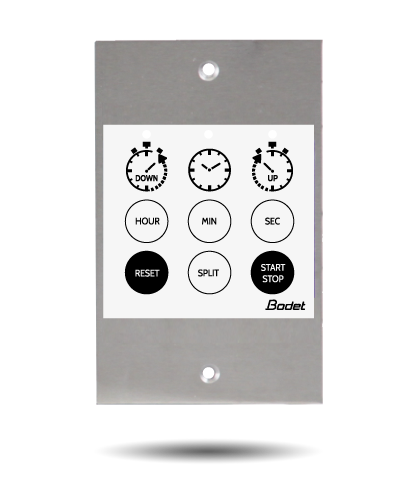 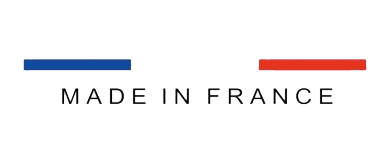 7
Afficher le temps partout dans les établissements de santé
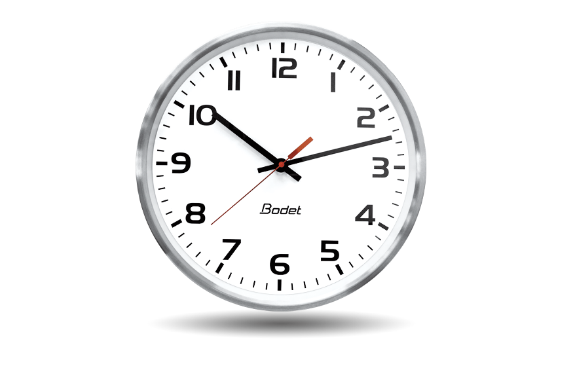 Horloges analogiques
Incontournable pour afficher l’heure dans les halls.







Horloges digitales LED
Une gamme d’horloges au contraste dédiée à l’affichage de l’heure dans les couloirs et chambres.
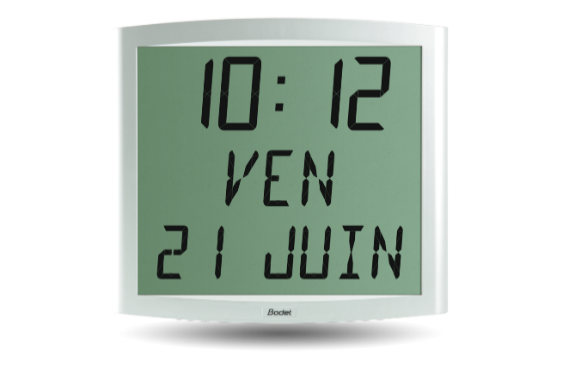 Horloges digitales LCD
Des horloges discrètes pour afficher l’heure et la date dans les chambres.
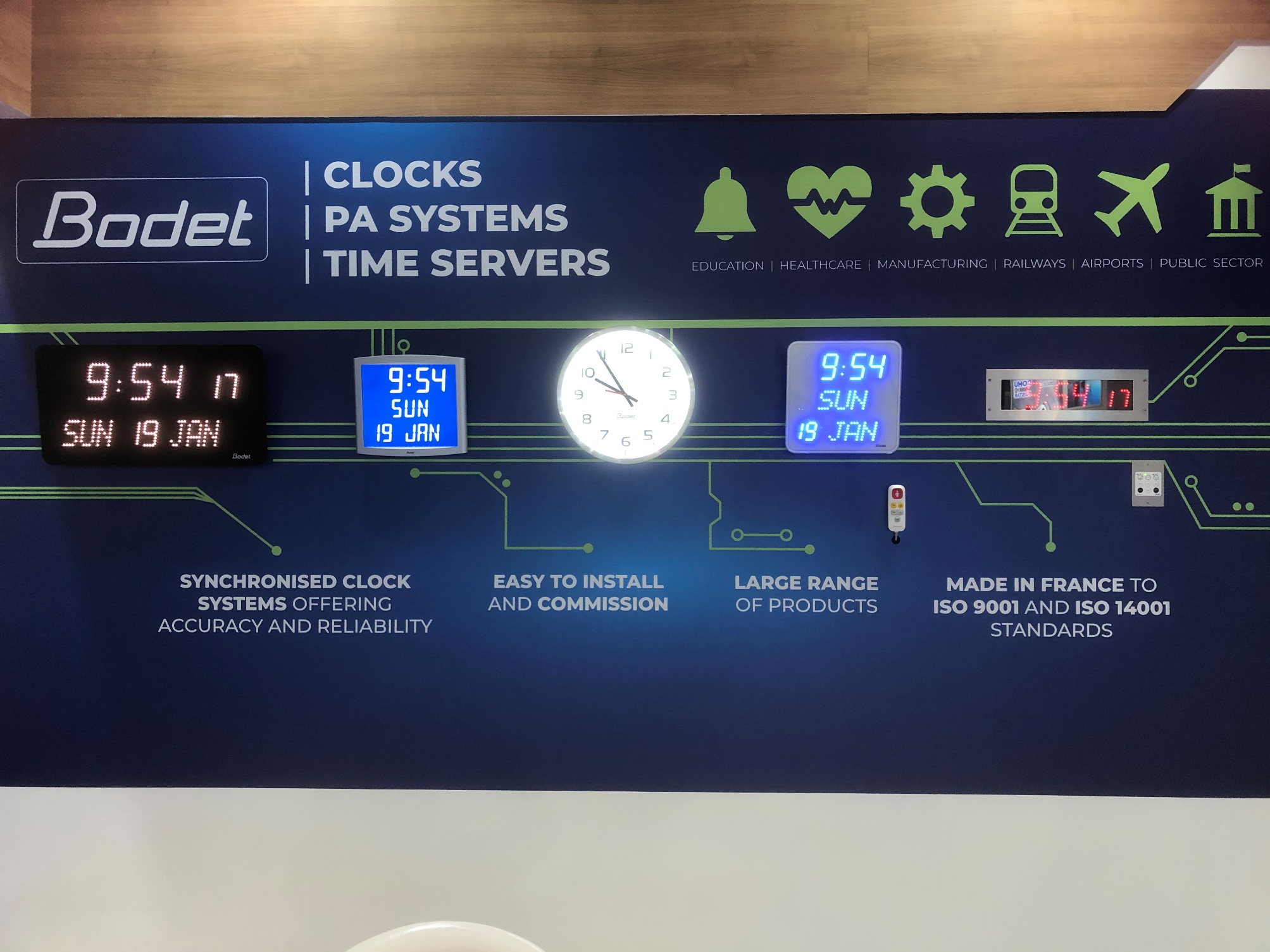 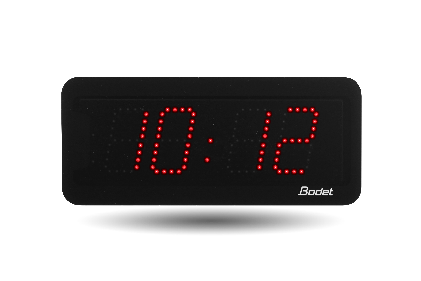 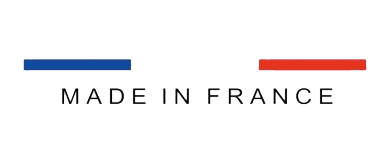 8
Merci pour votre attention
Pour toutes informations complémentaires, contactez :
Patrick GENTES
Directeur des ventes
E-mail : patrick.gentes@bodet-timesport.com
Tél. : 02.41.46.26.80
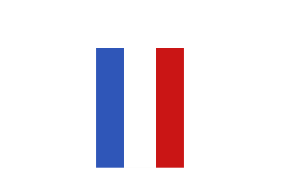